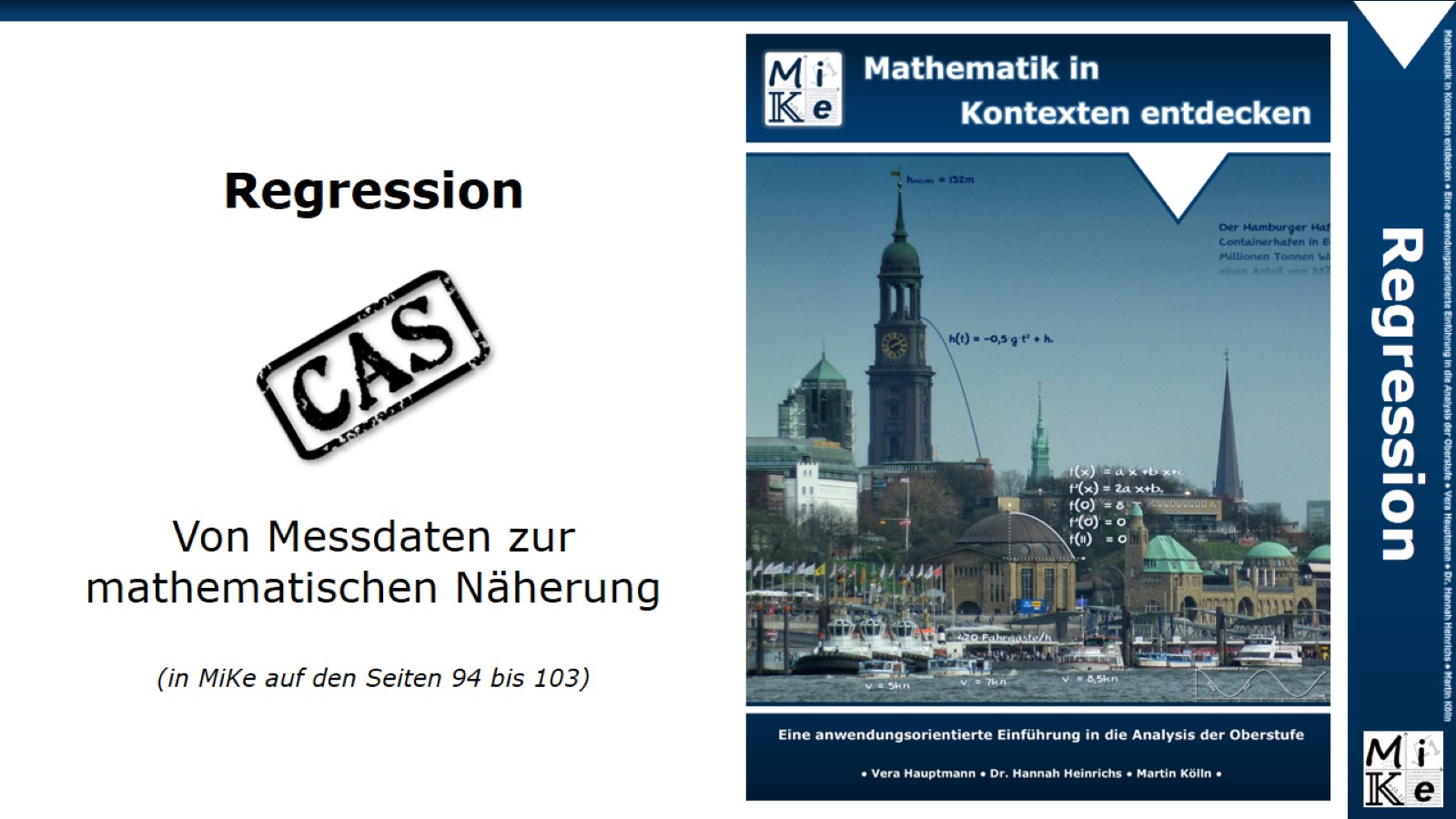 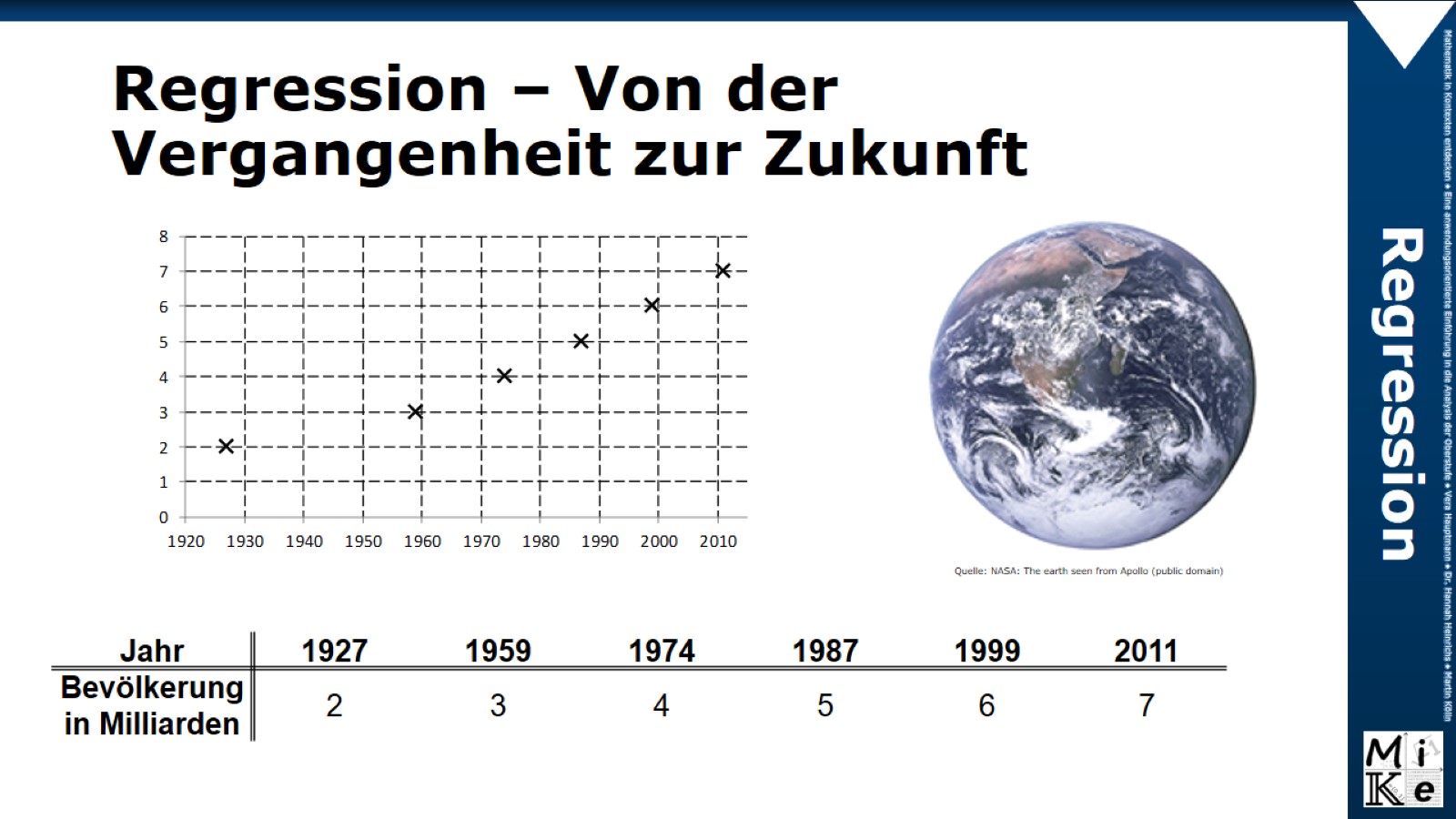 Regression – Von der Vergangenheit zur Zukunft
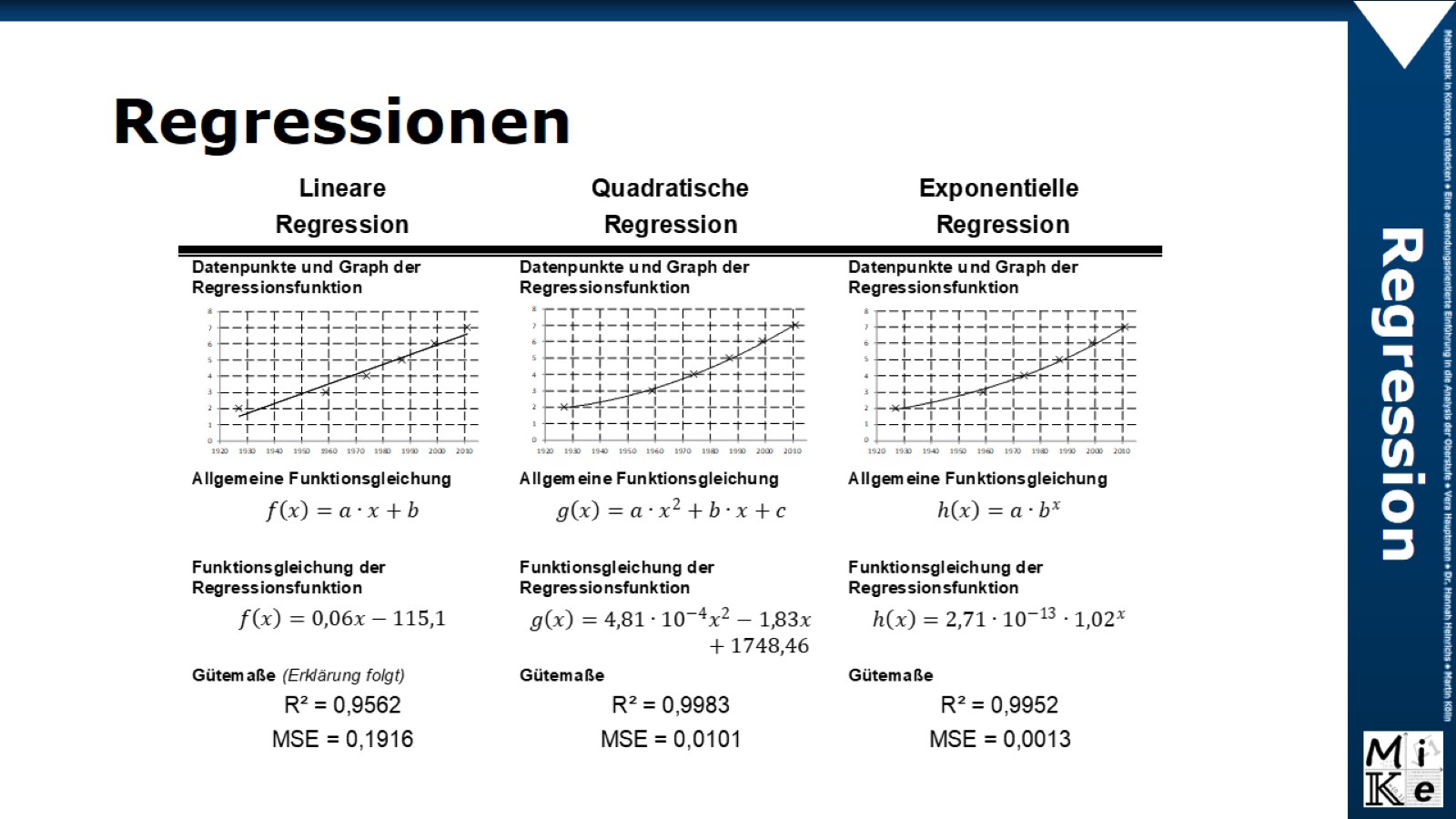 Regressionen
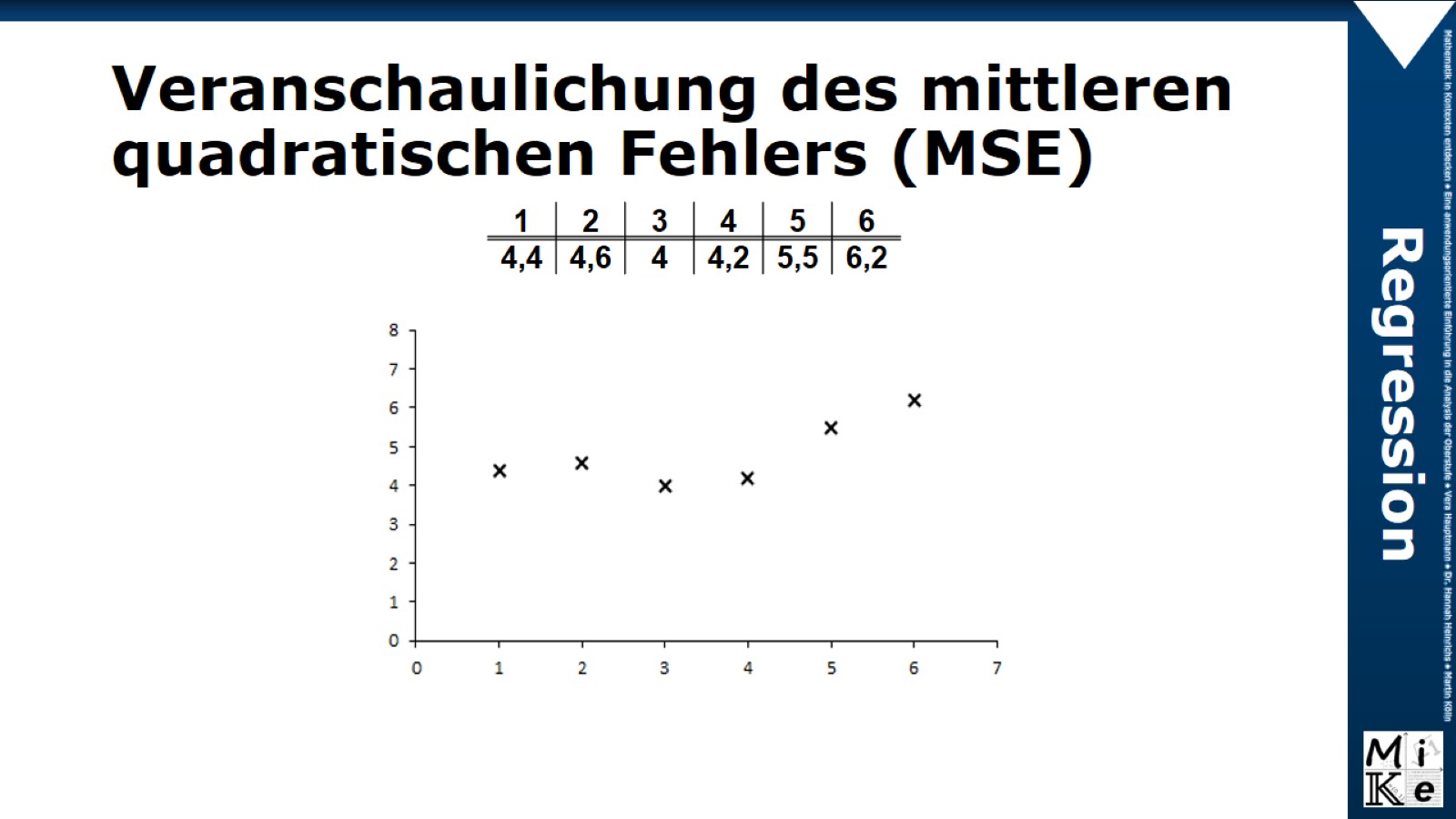 Veranschaulichung des mittleren quadratischen Fehlers (MSE)
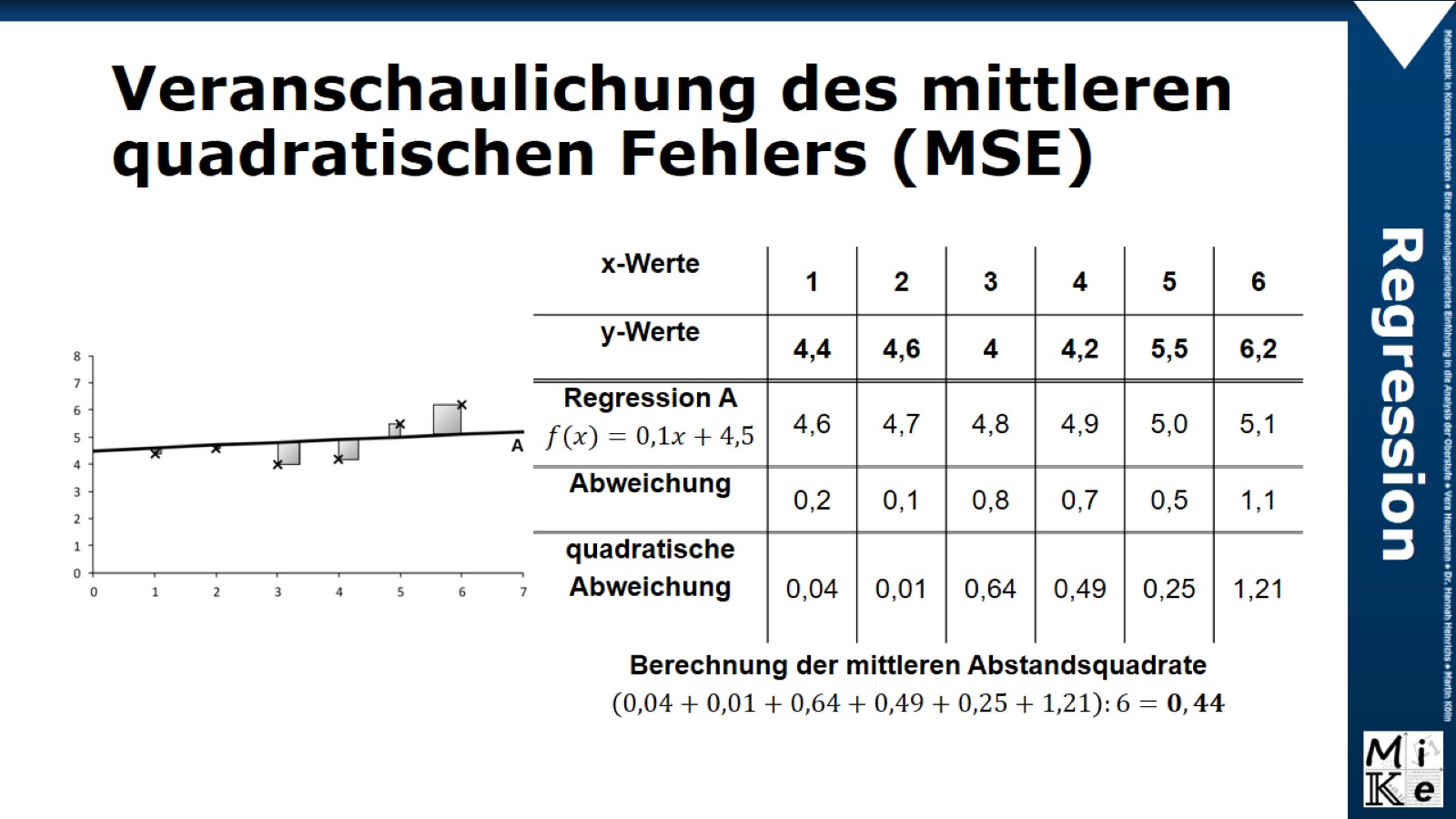 Veranschaulichung des mittleren quadratischen Fehlers (MSE)
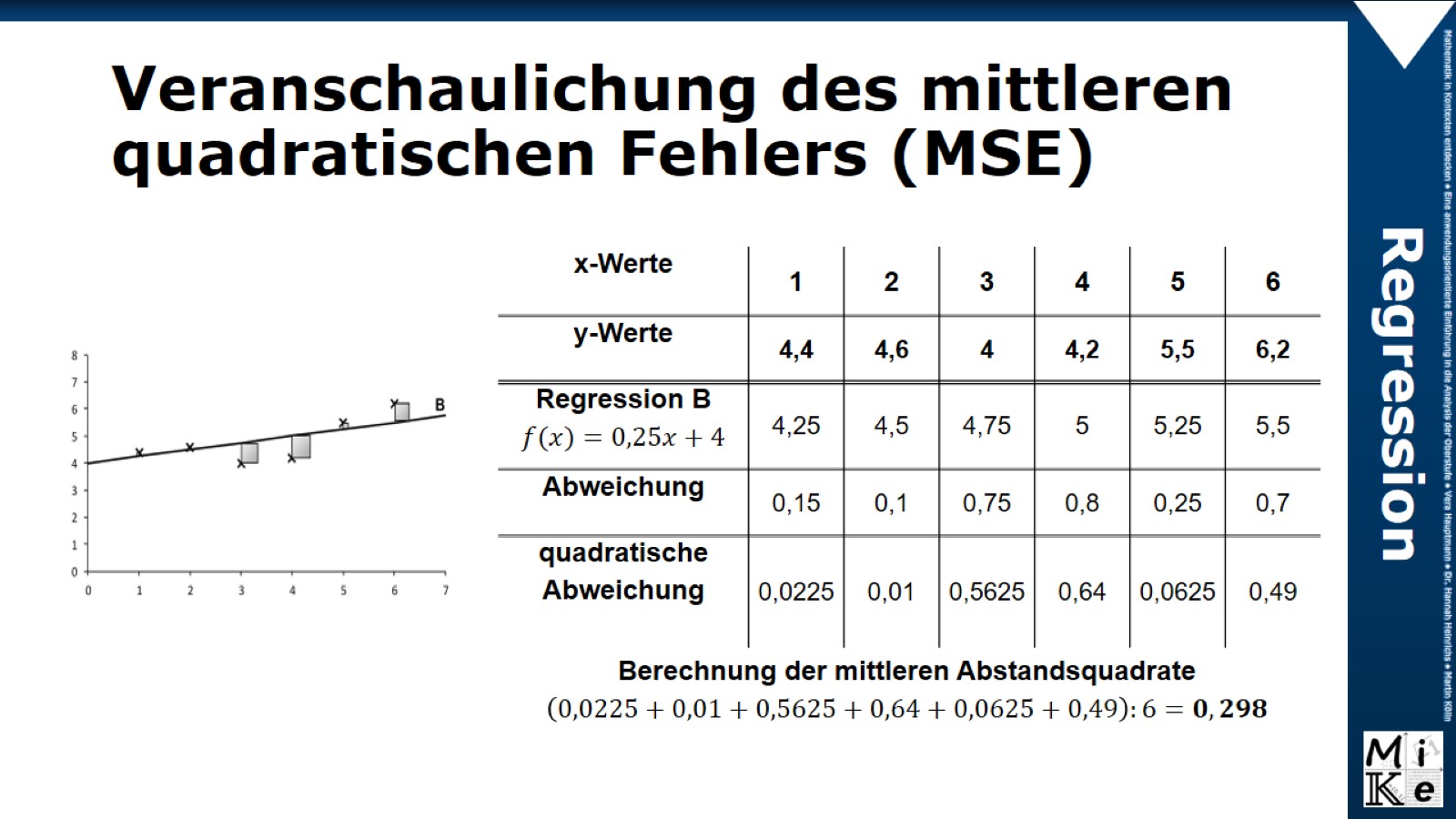 Veranschaulichung des mittleren quadratischen Fehlers (MSE)
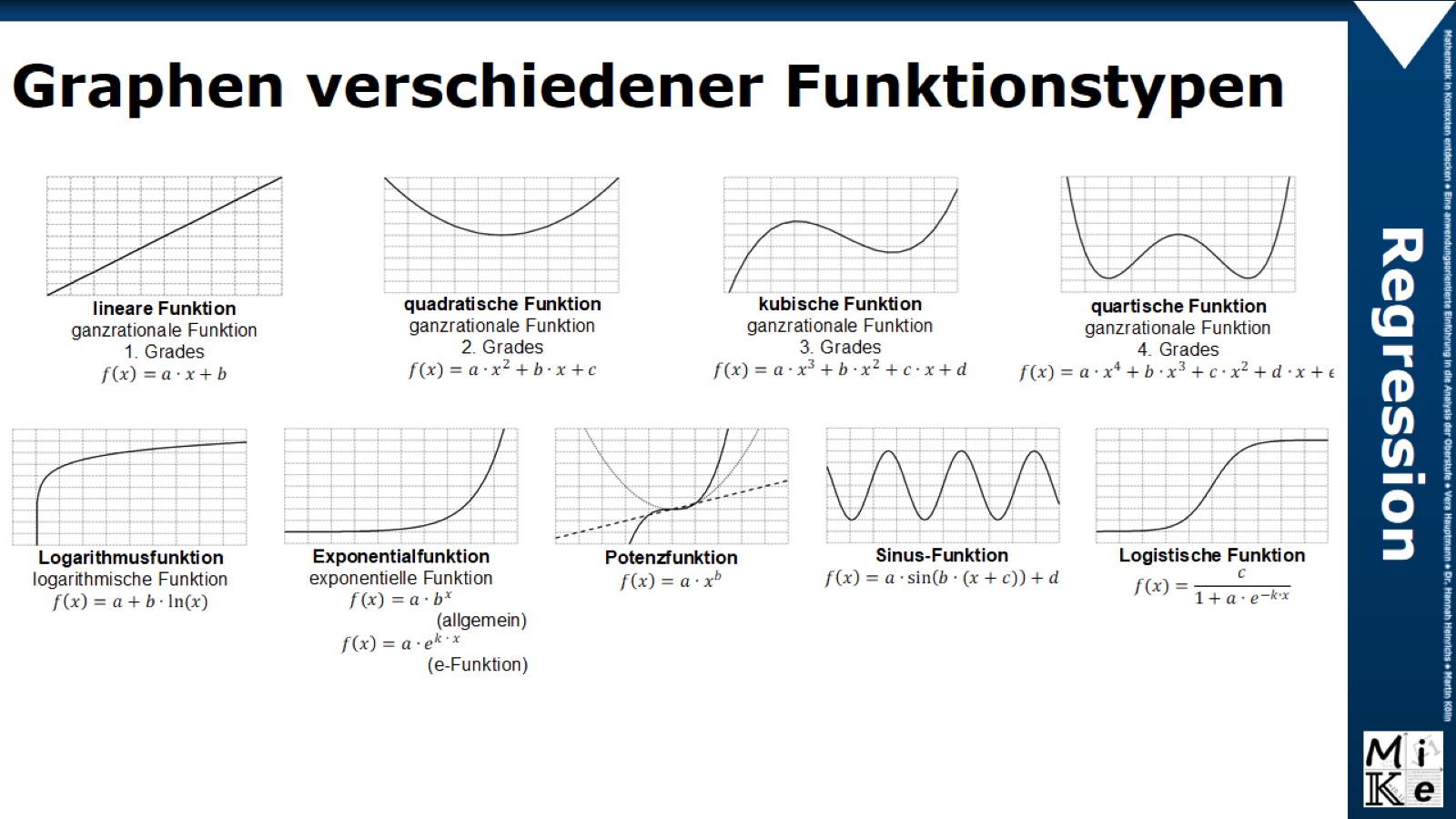 Graphen verschiedener Funktionstypen
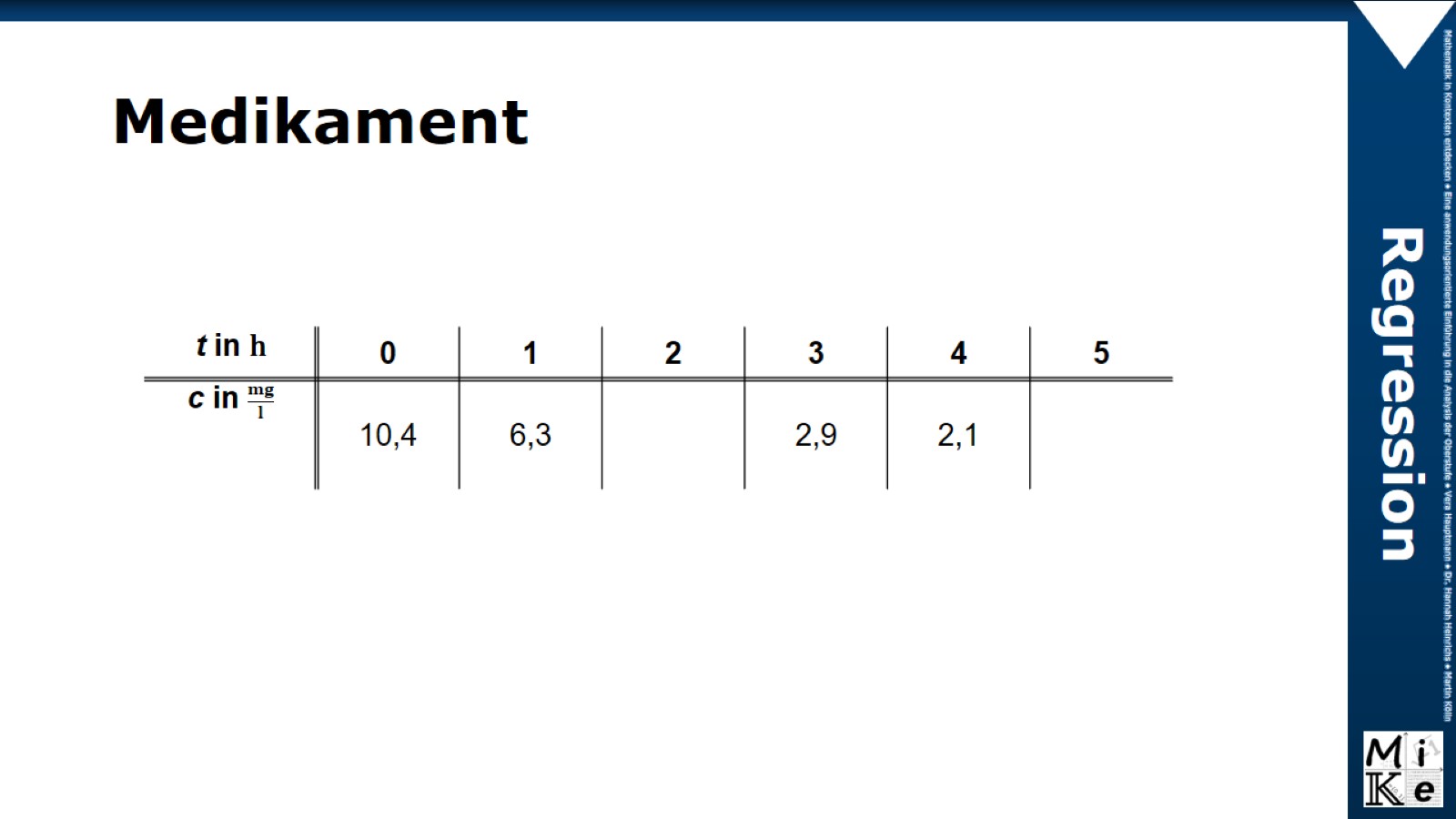 Medikament
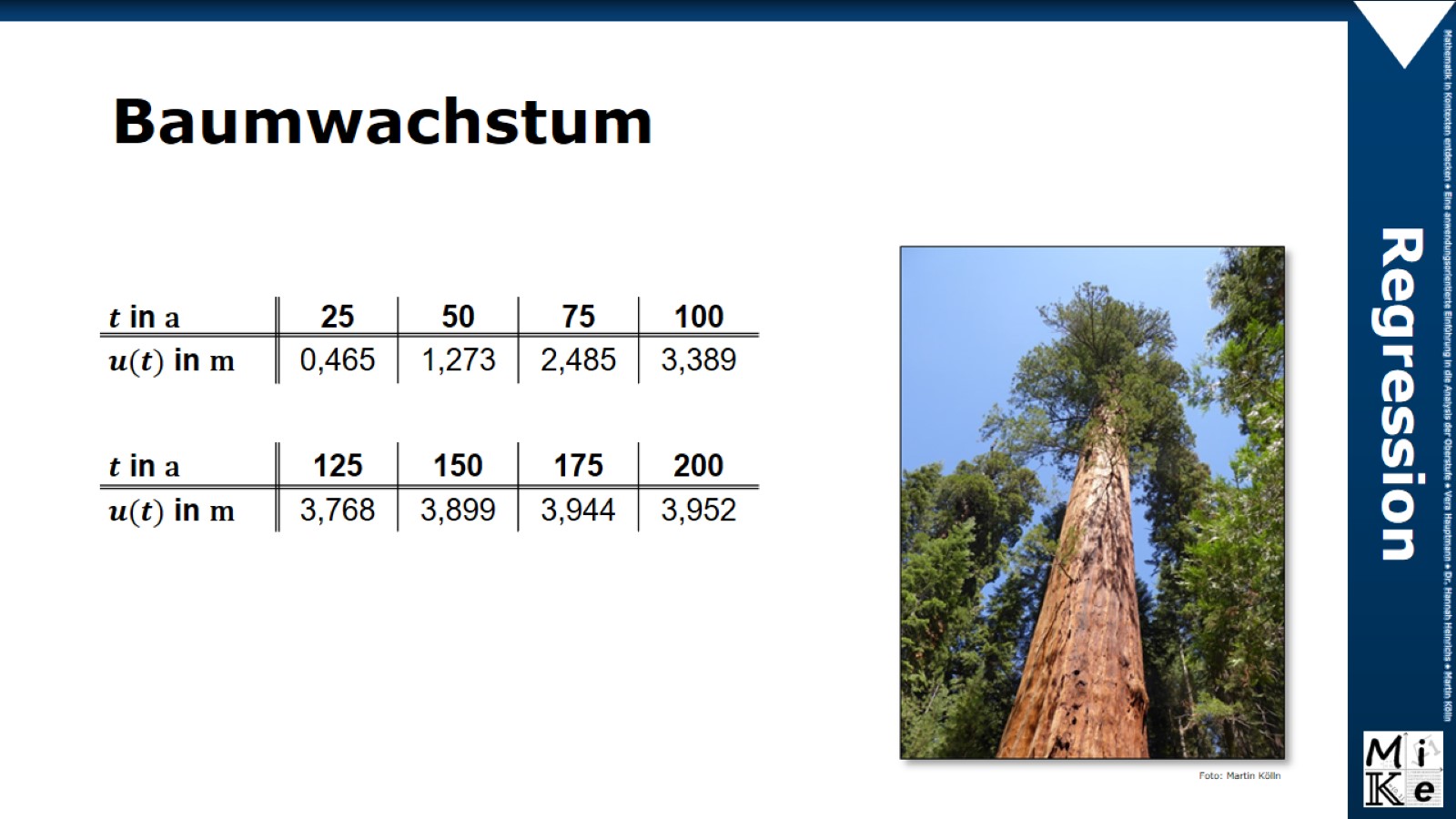 Baumwachstum
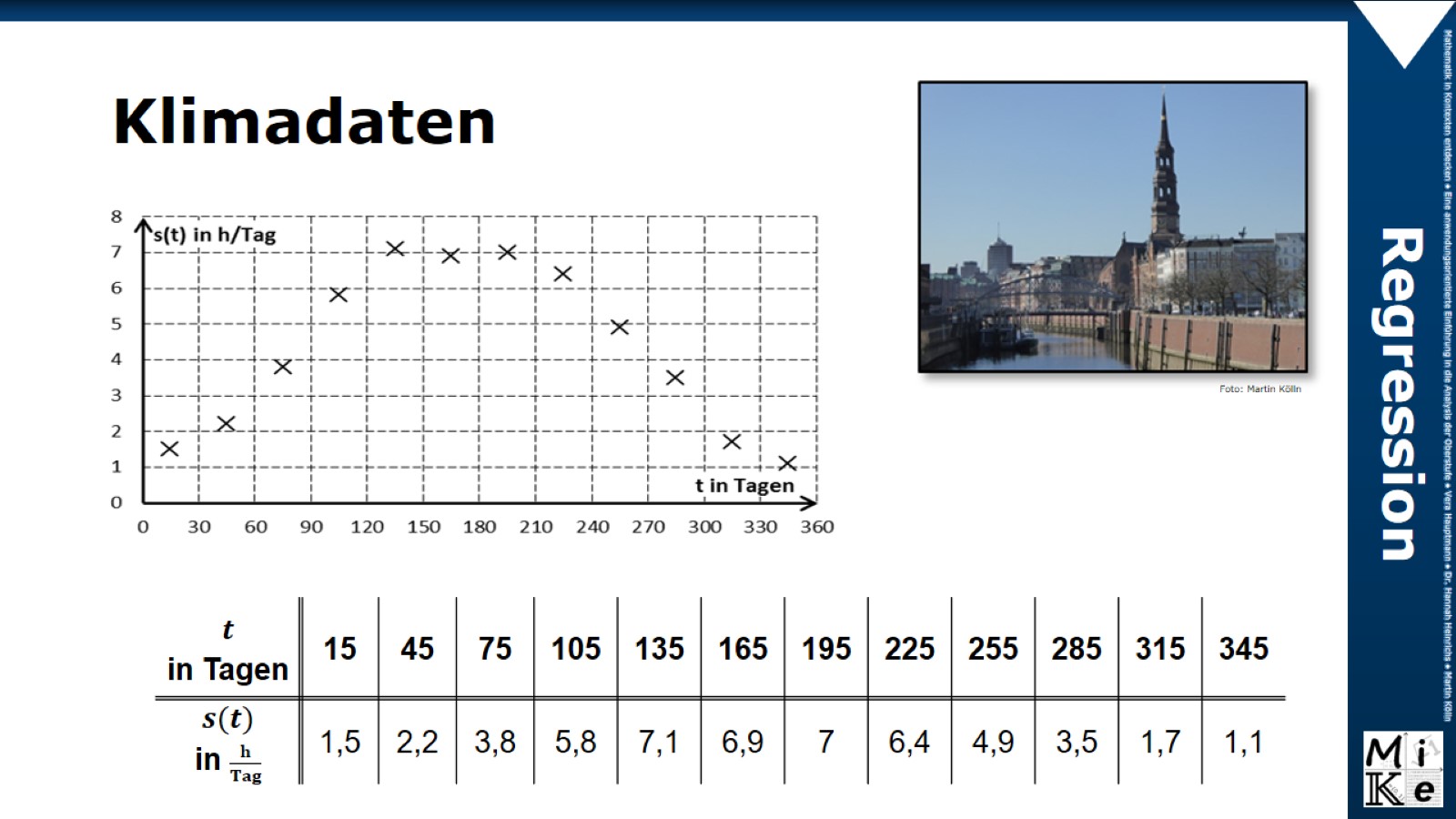 Klimadaten
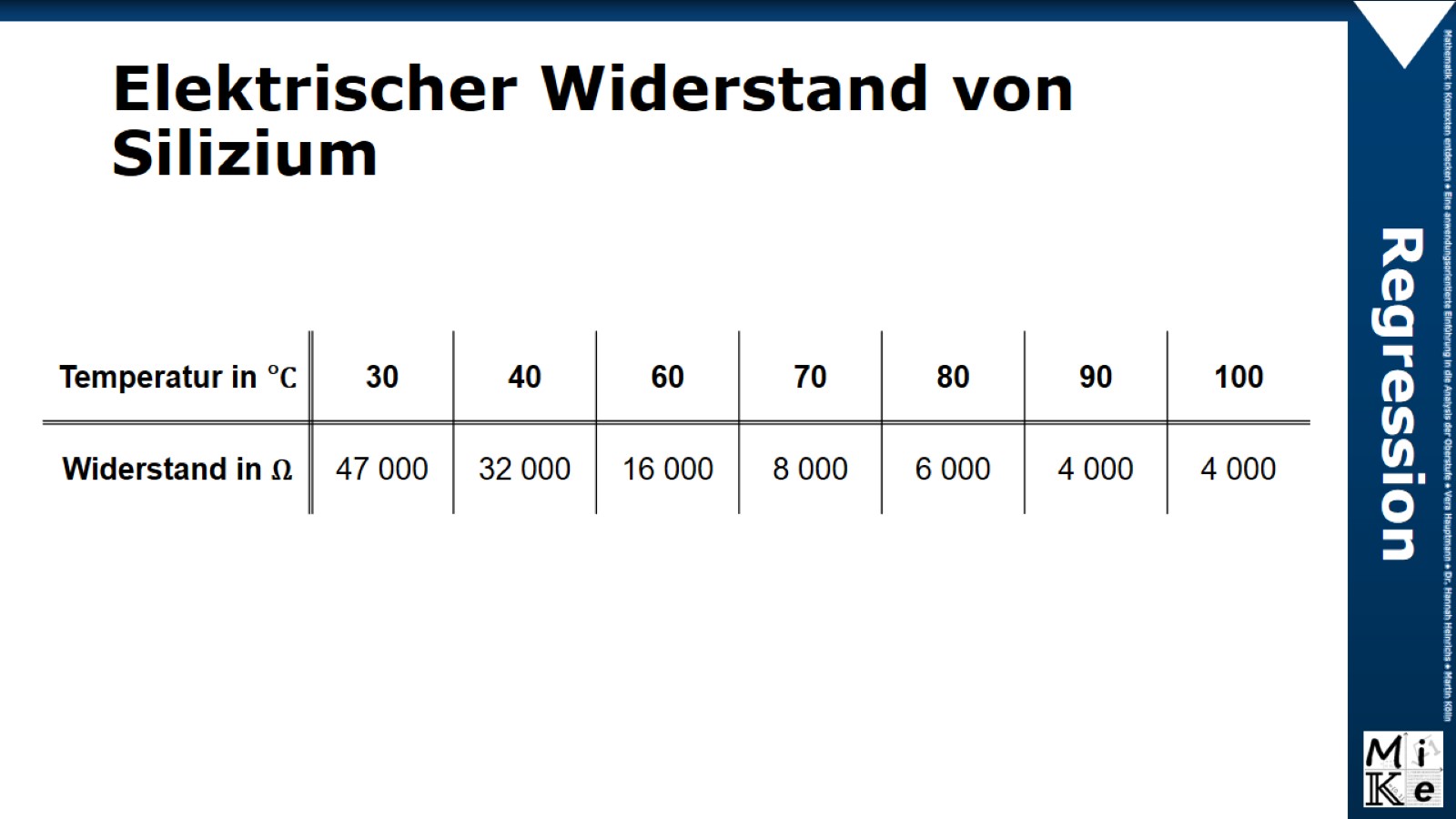 Elektrischer Widerstand von Silizium
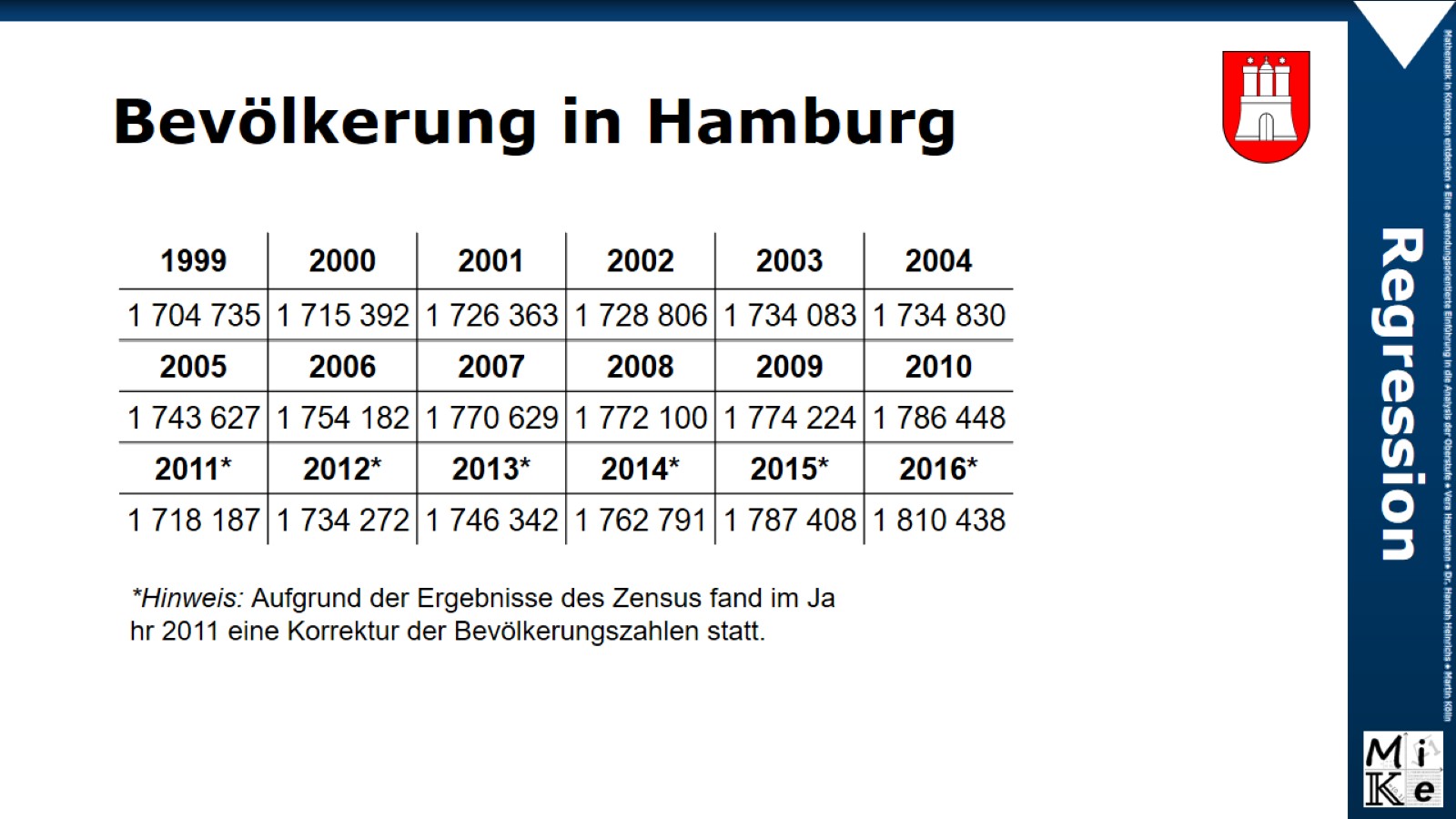 Bevölkerung in Hamburg
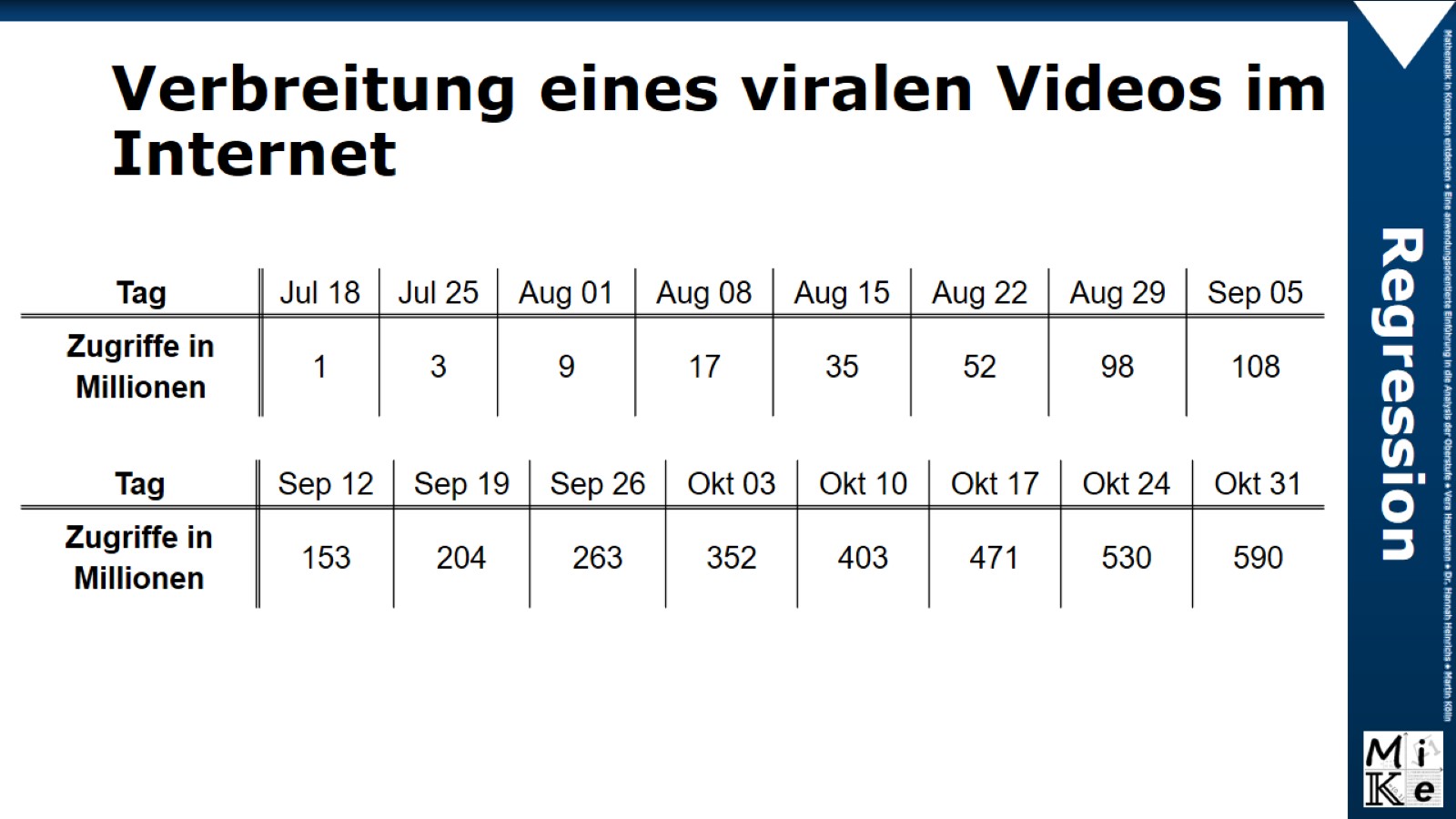 Verbreitung eines viralen Videos im Internet
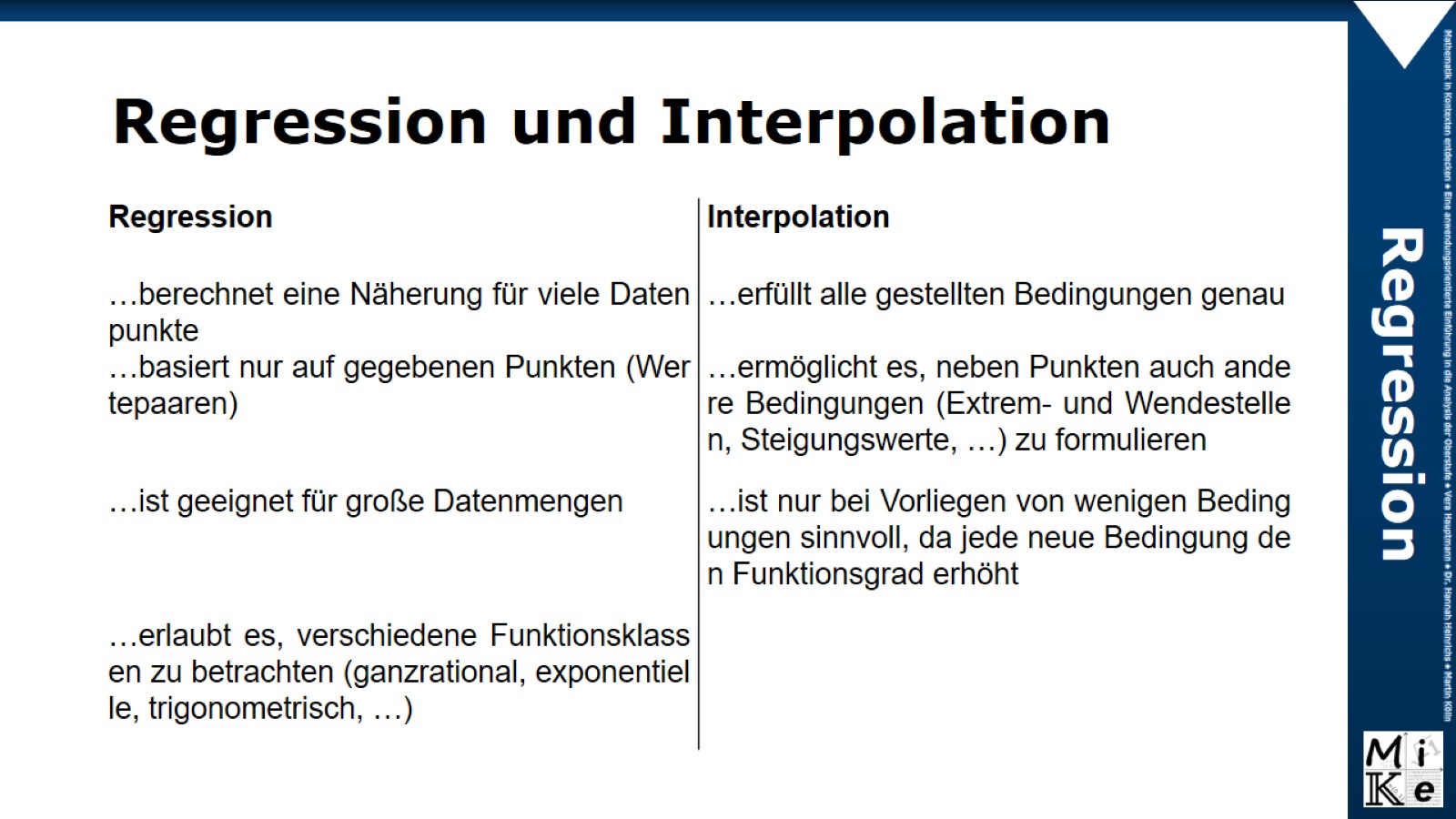 Regression und Interpolation
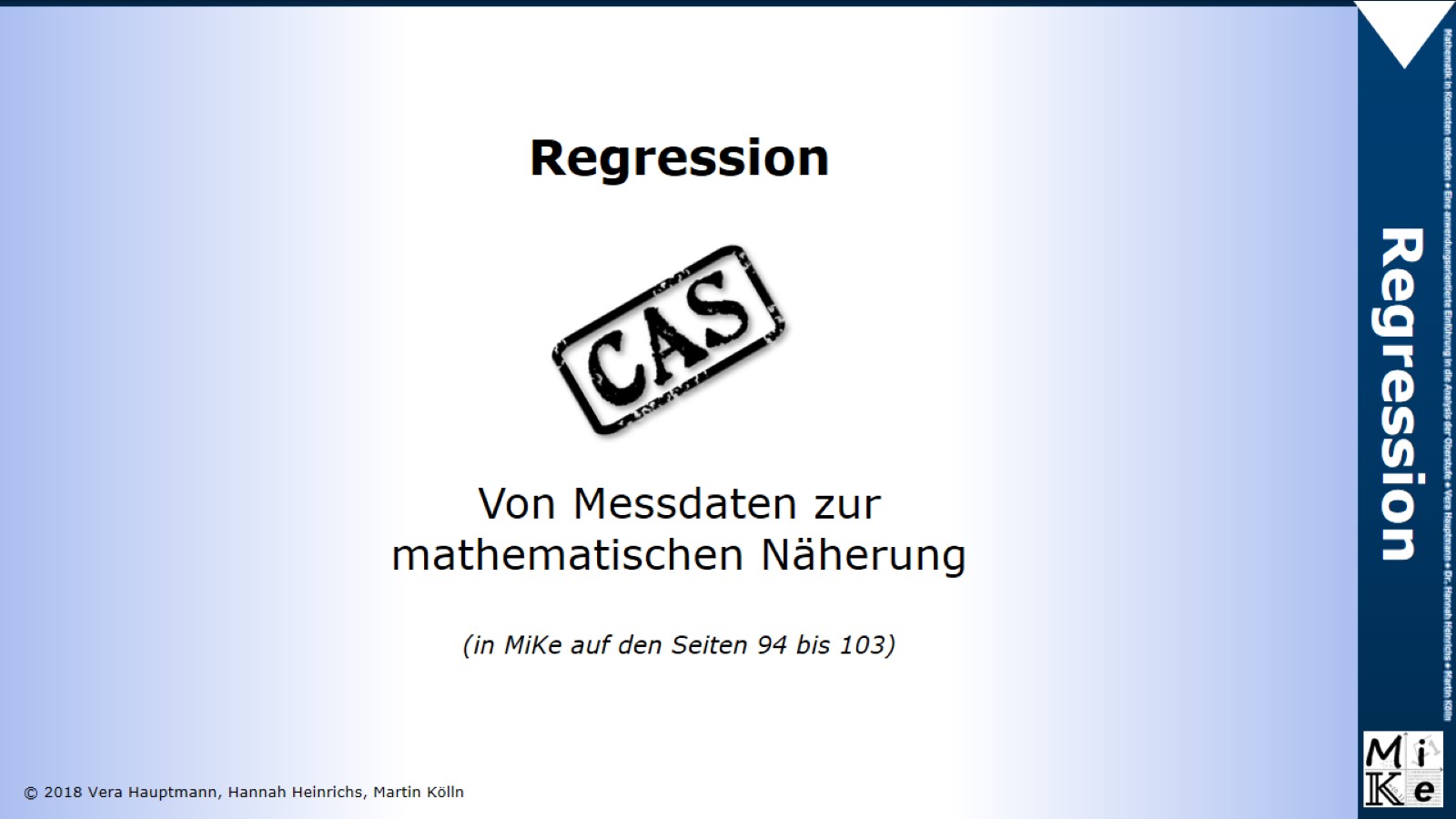